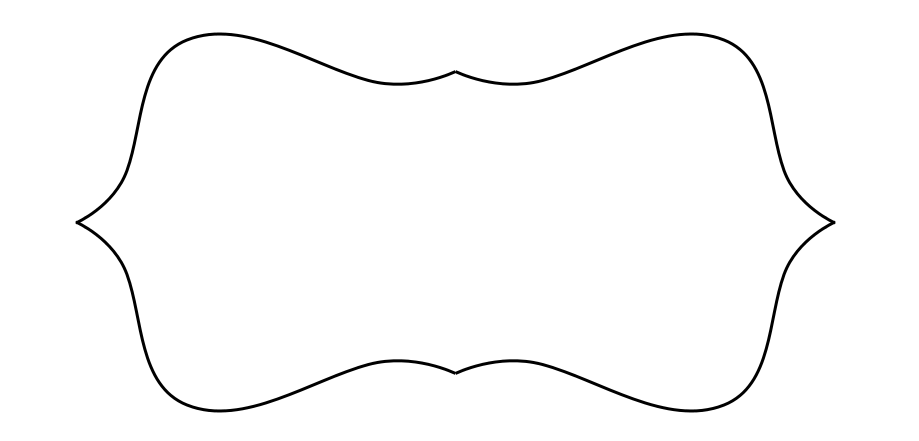 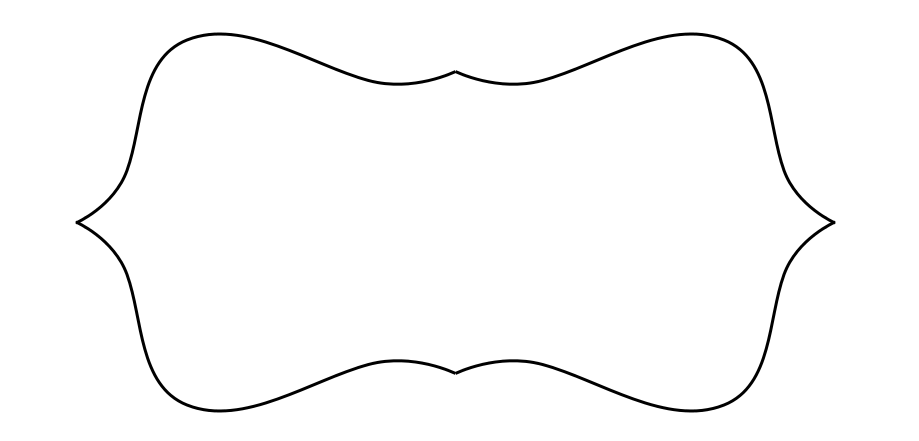 SEPTEMBRE
septembre
septembre
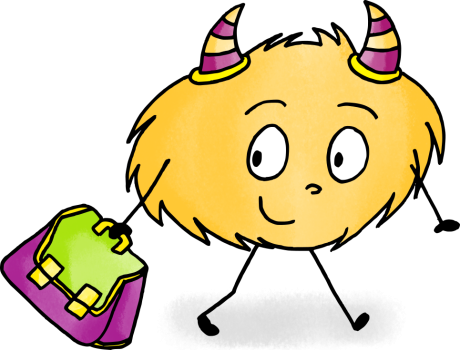 September
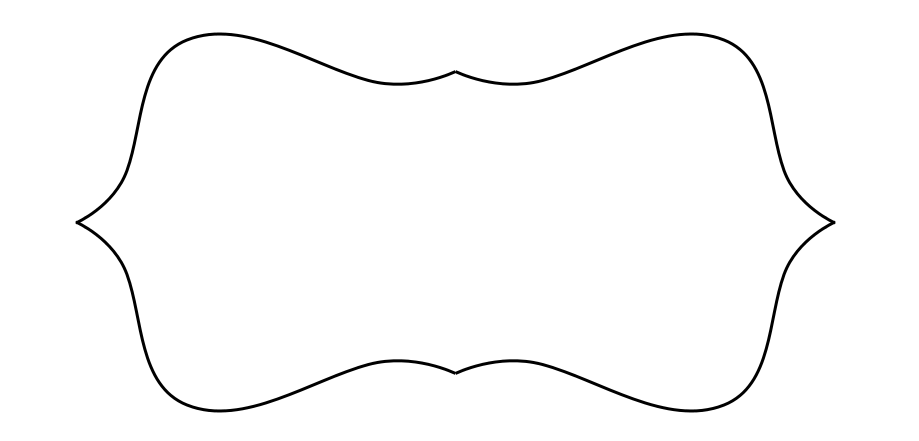 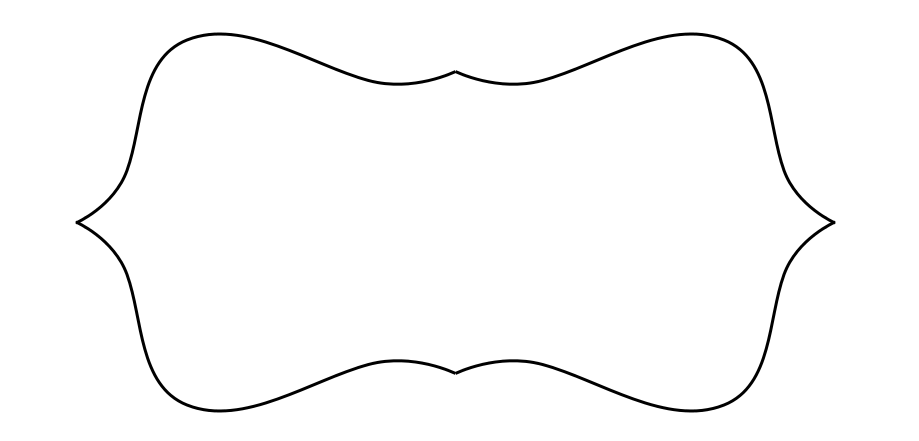 octobre
octobre
octobre
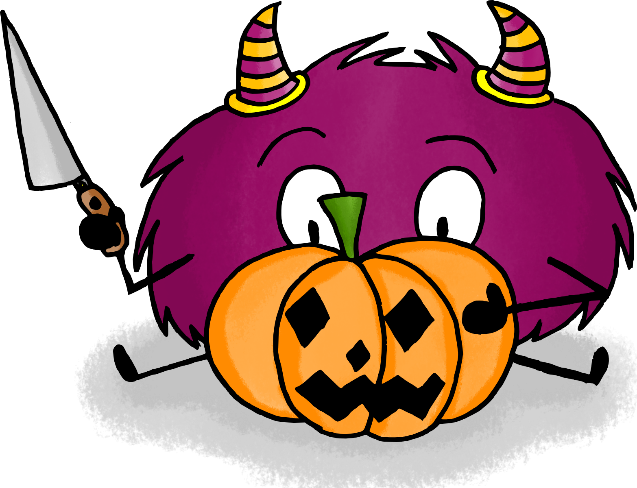 october
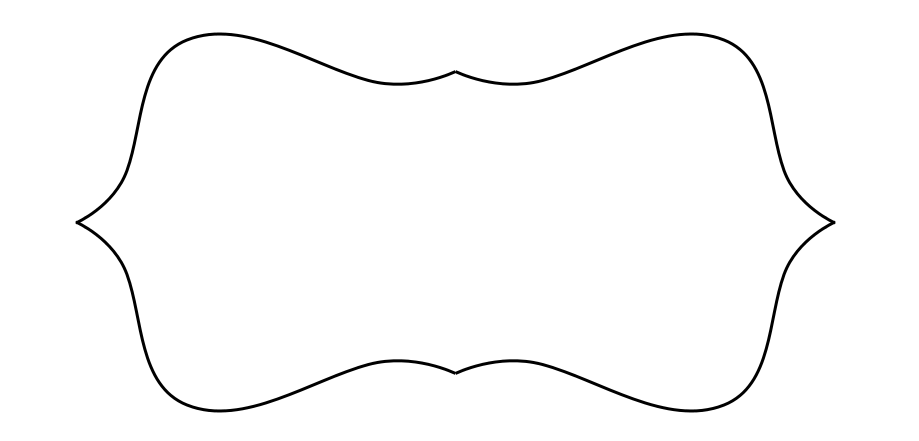 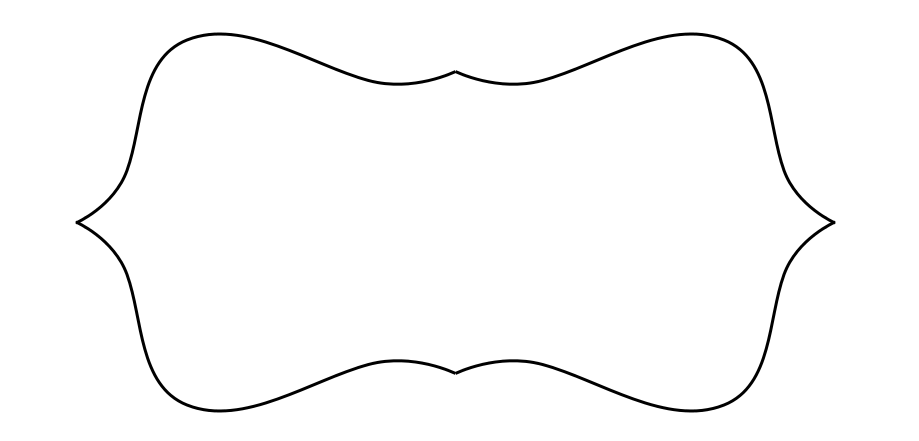 novembre
novembre
novembre
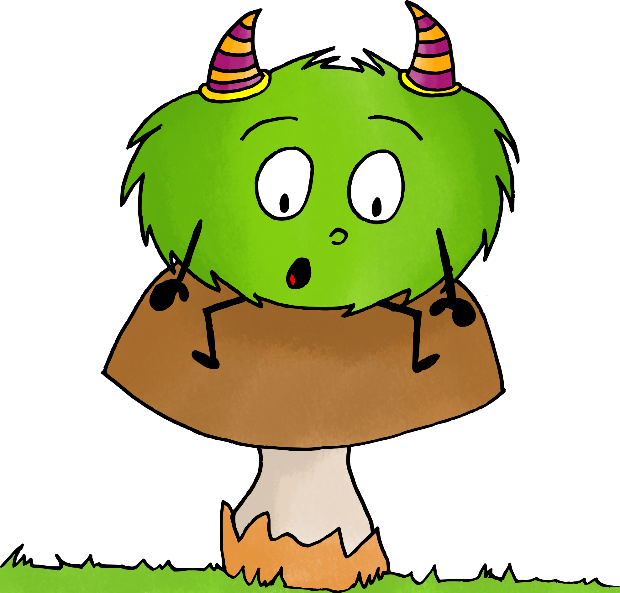 november
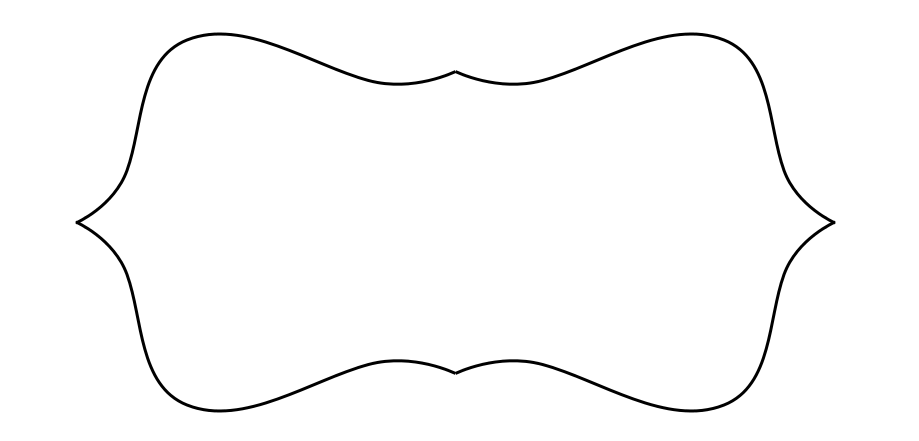 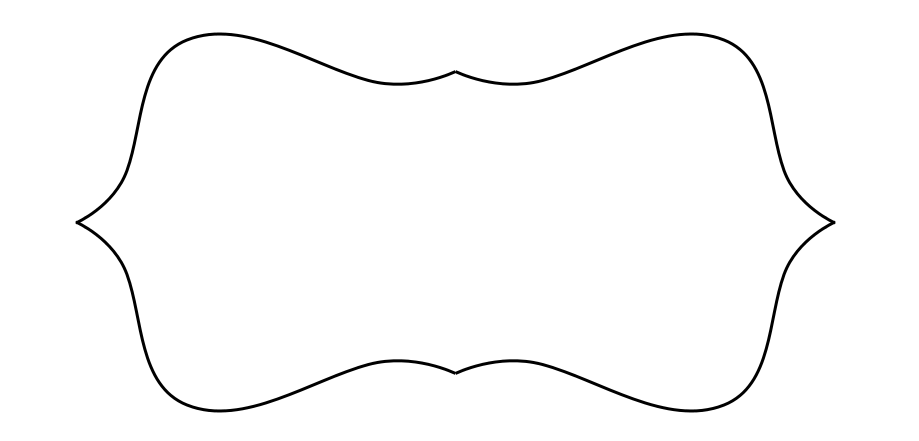 décembre
décembre
décembre
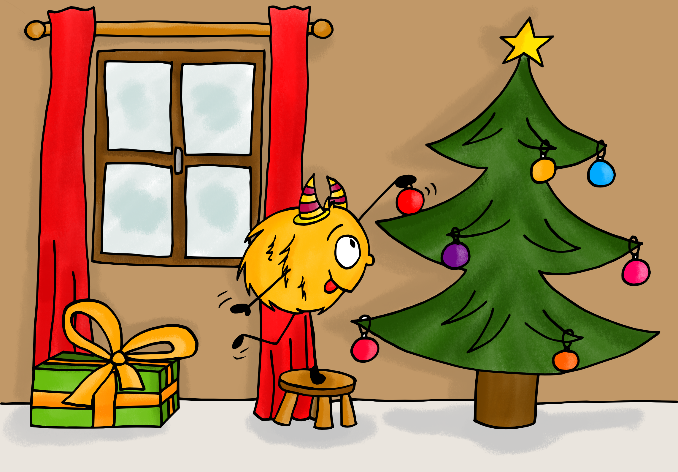 december
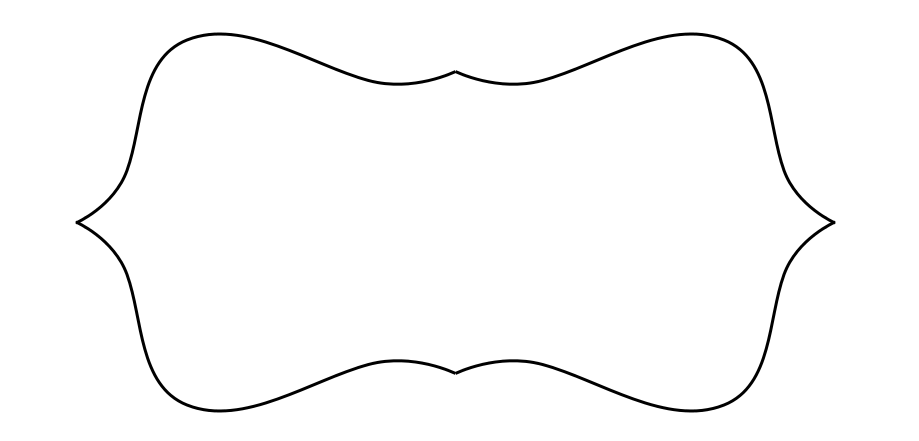 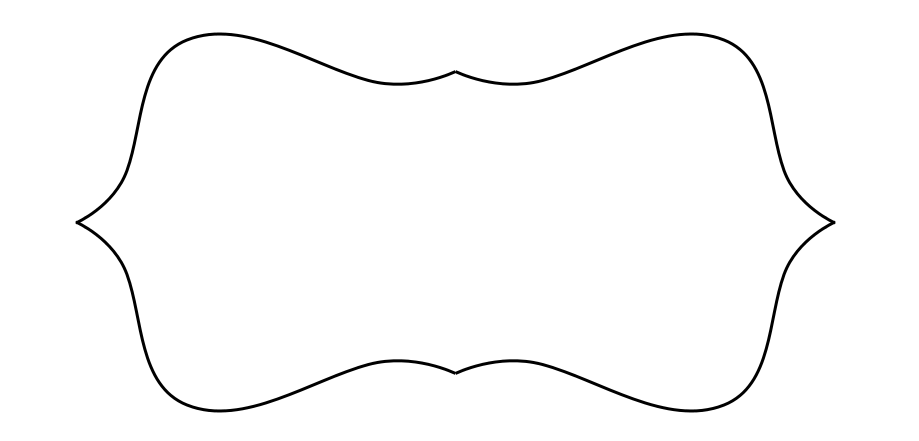 janvier
janvier
janvier
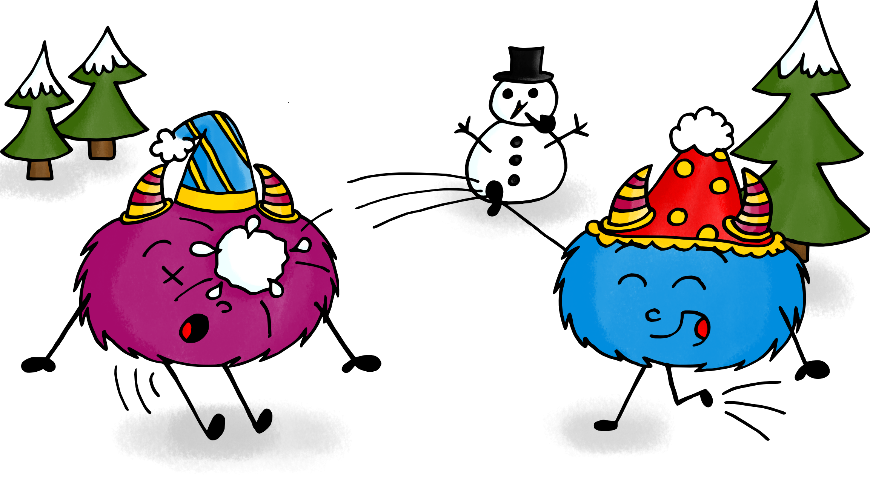 january
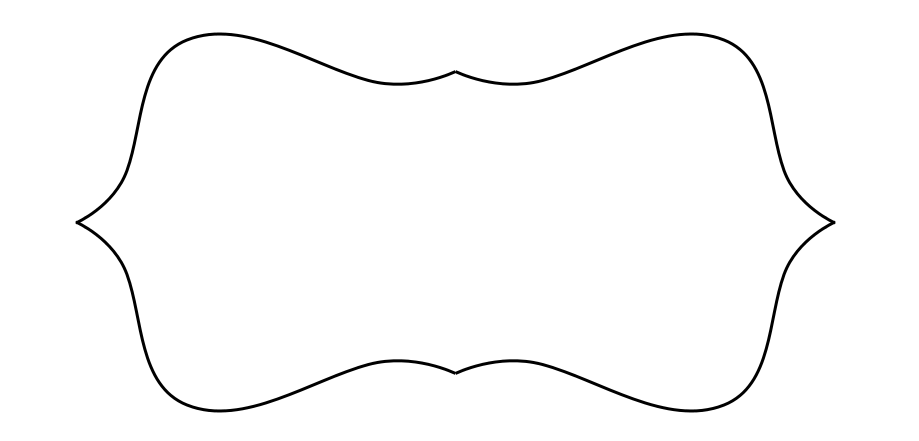 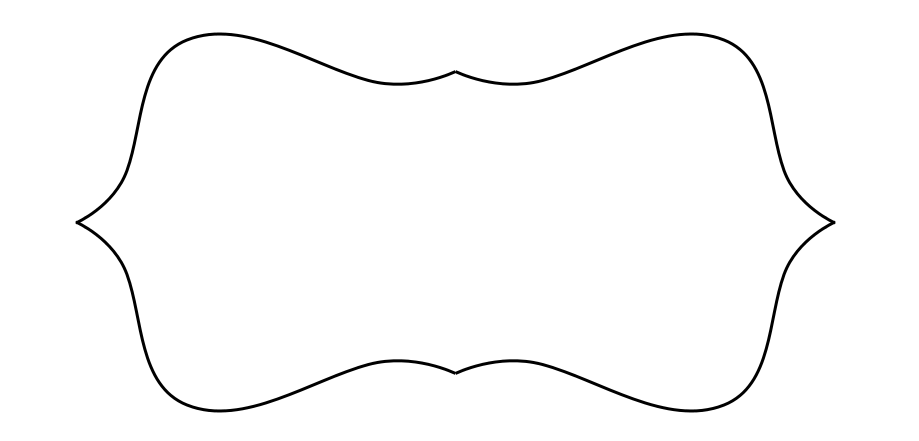 février
février
février
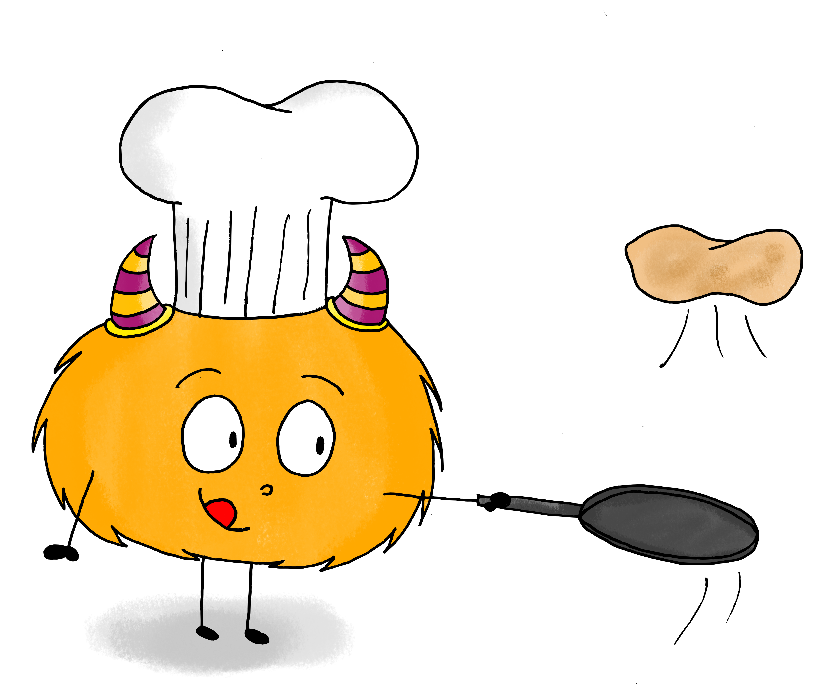 february
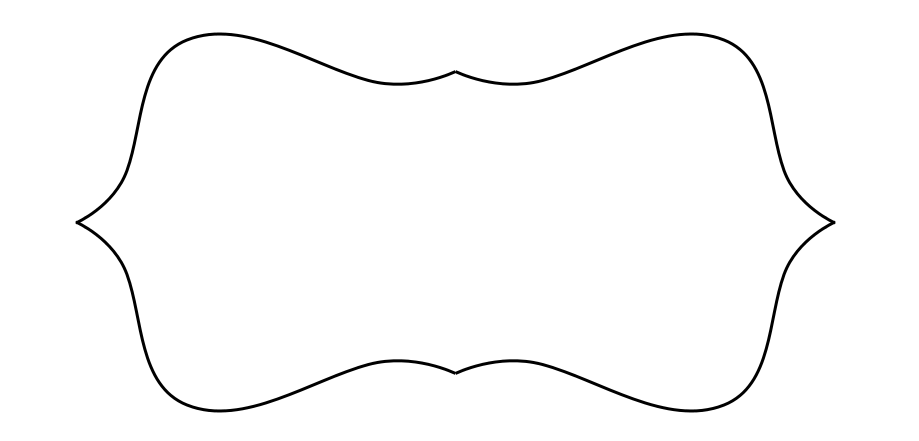 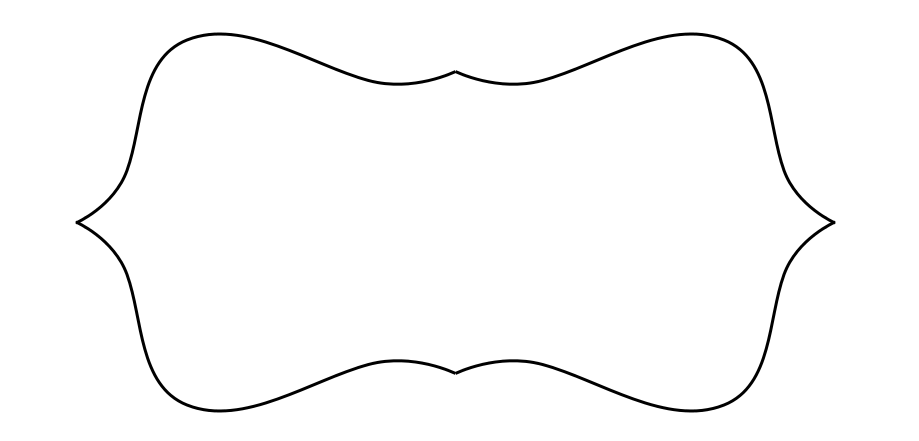 mars
mars
mars
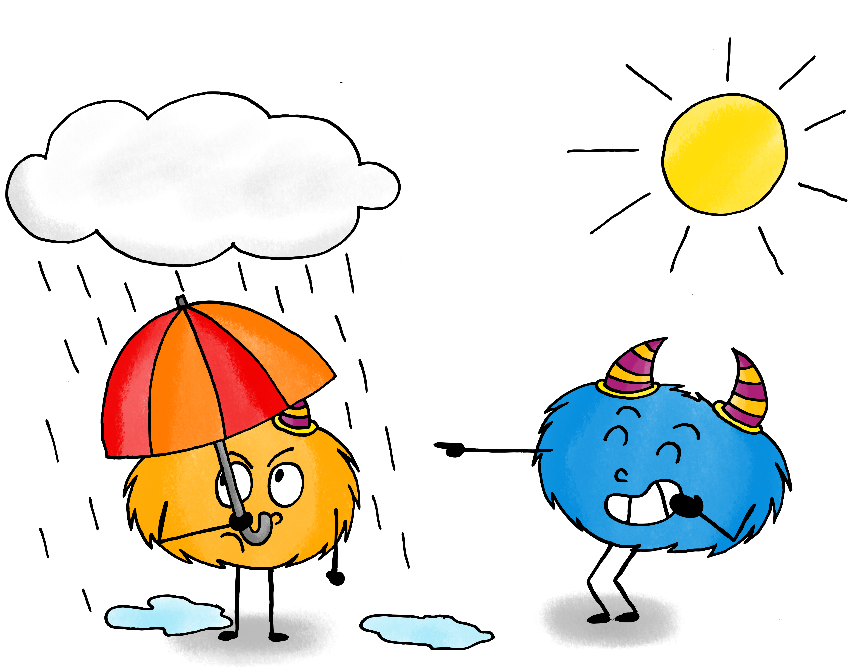 march
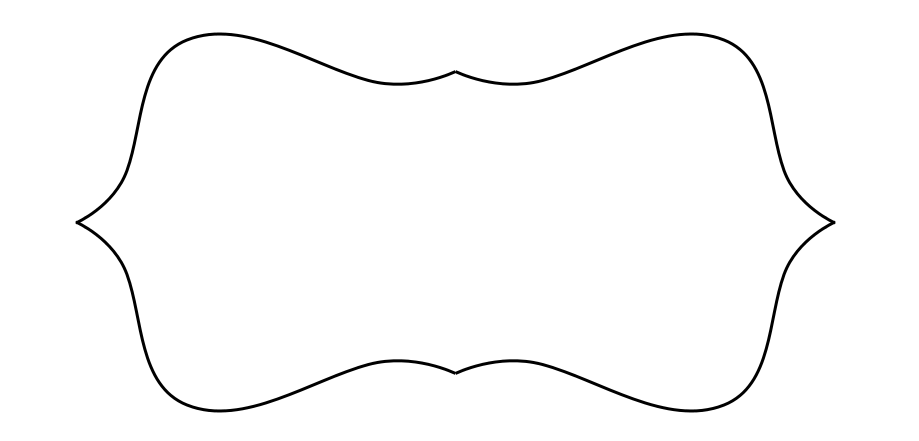 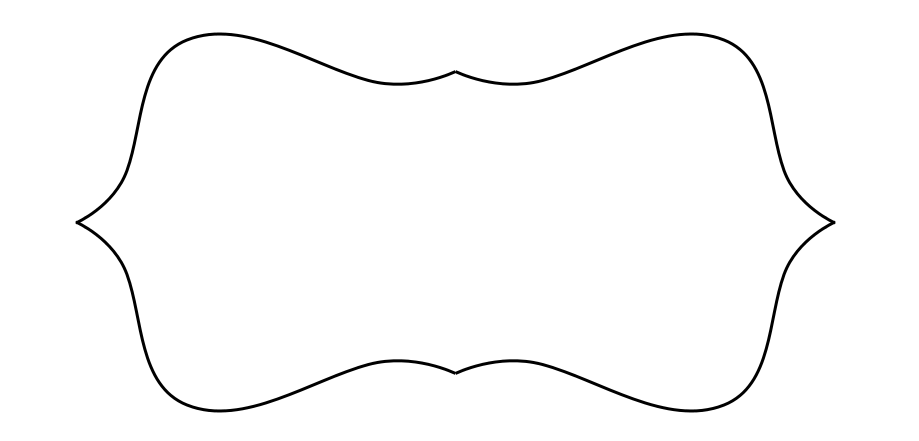 avril
avril
avril
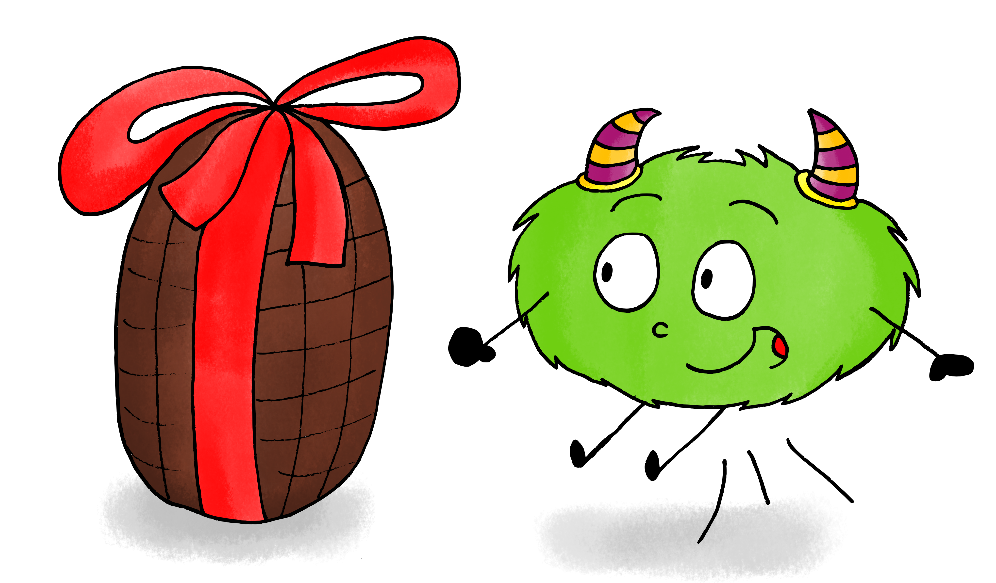 april
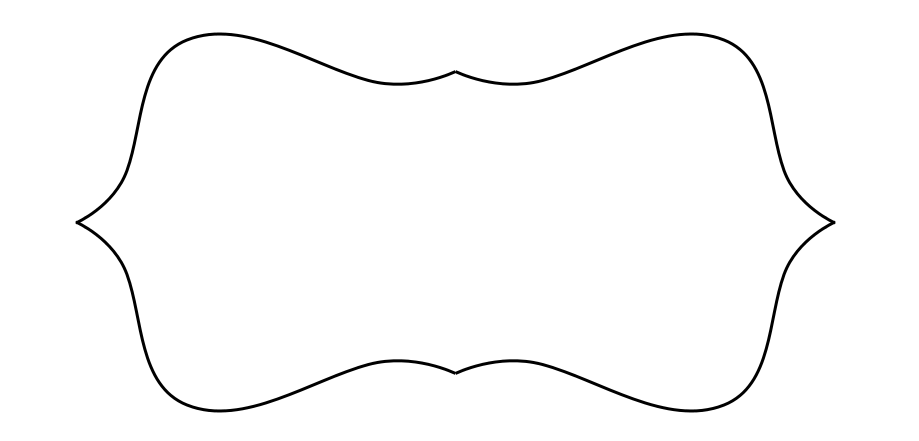 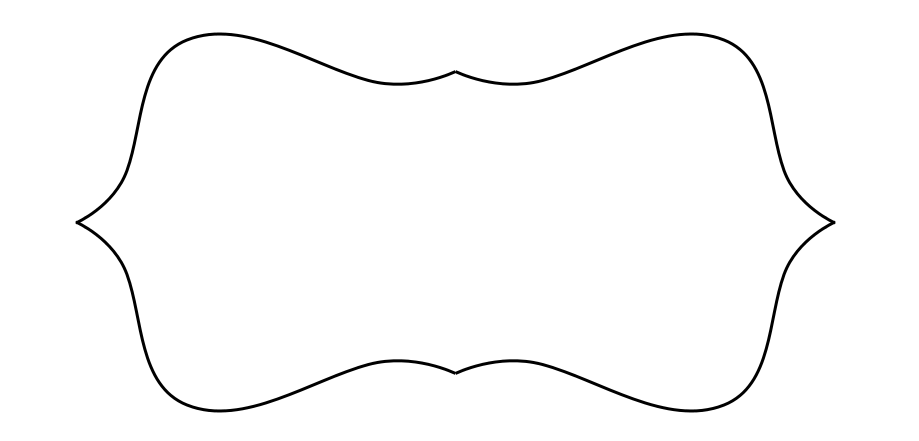 mai
mai
mai
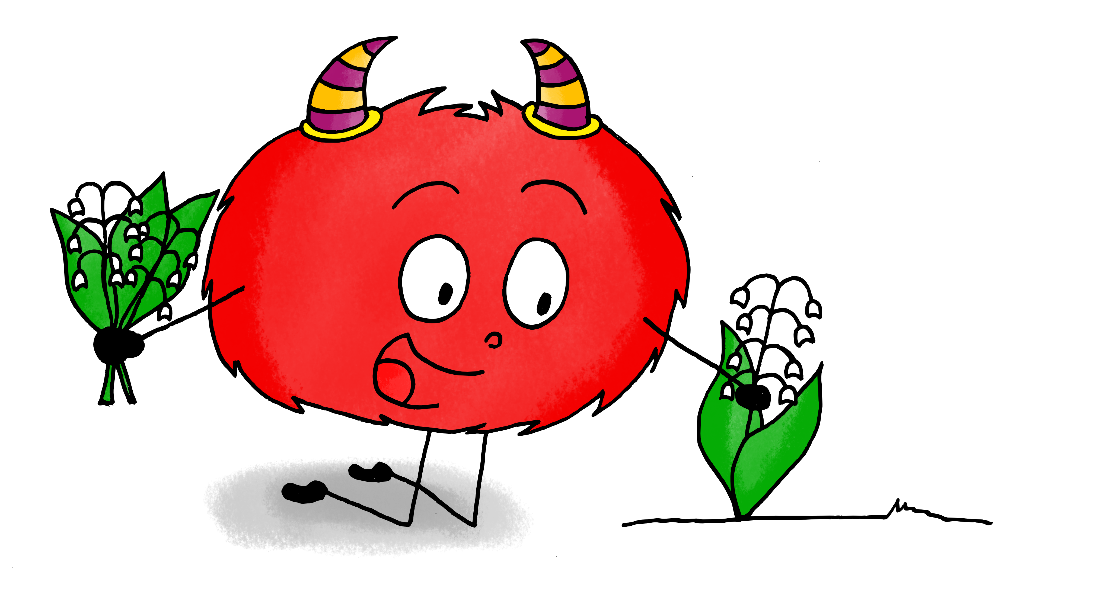 may
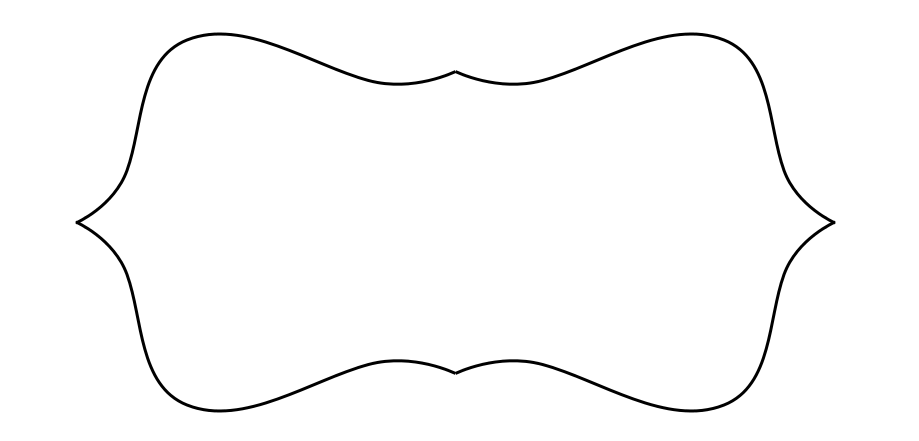 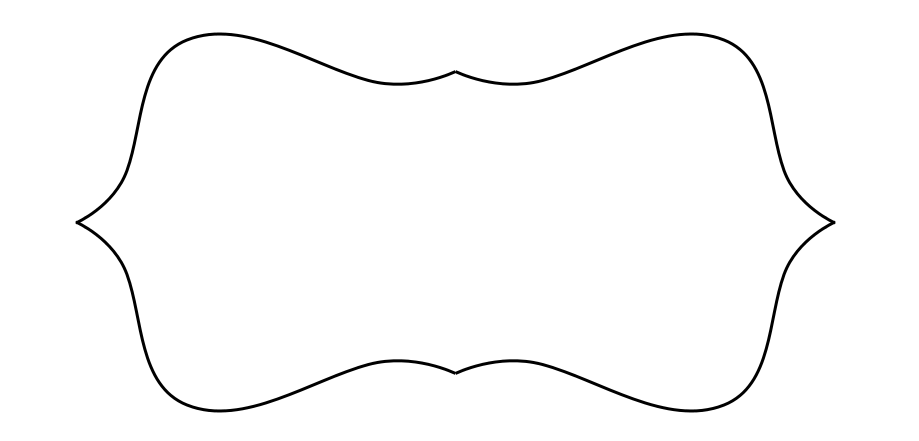 juin
juin
juin
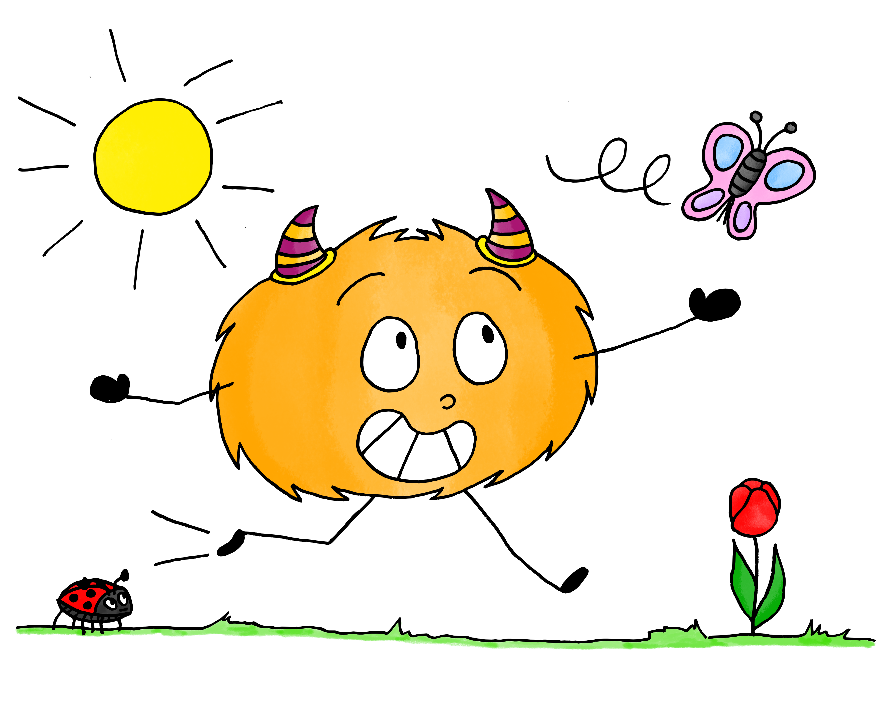 june
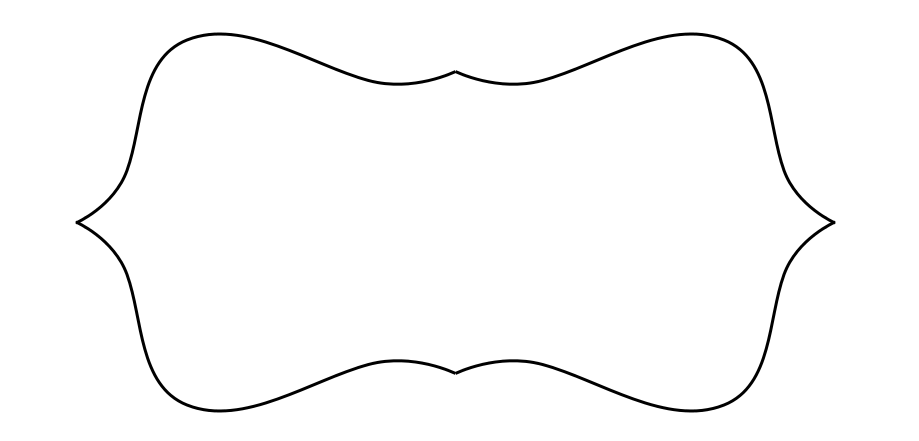 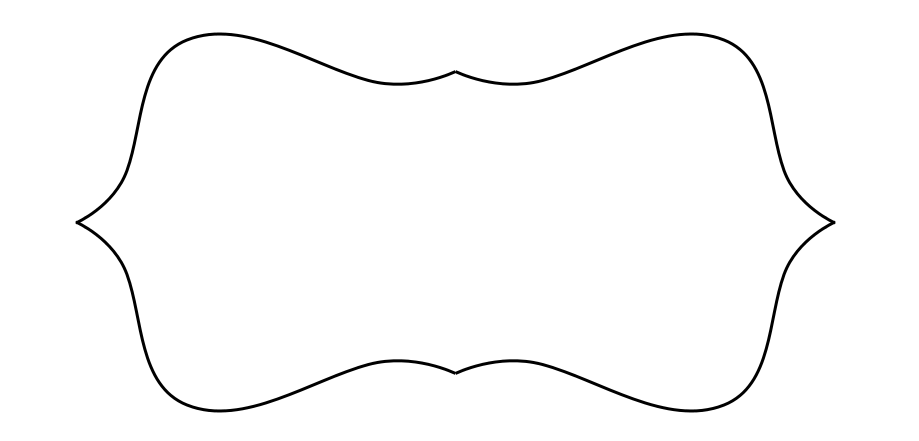 juillet
juillet
juillet
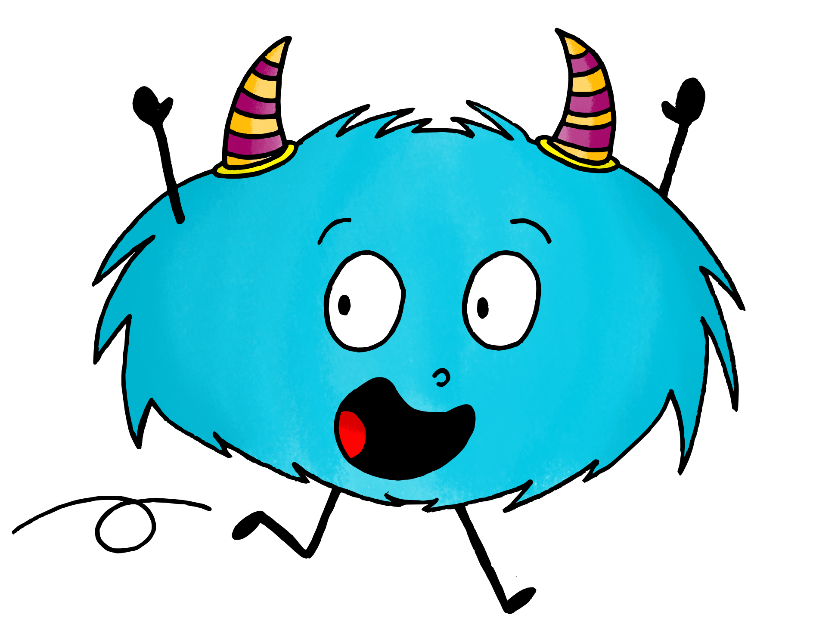 july
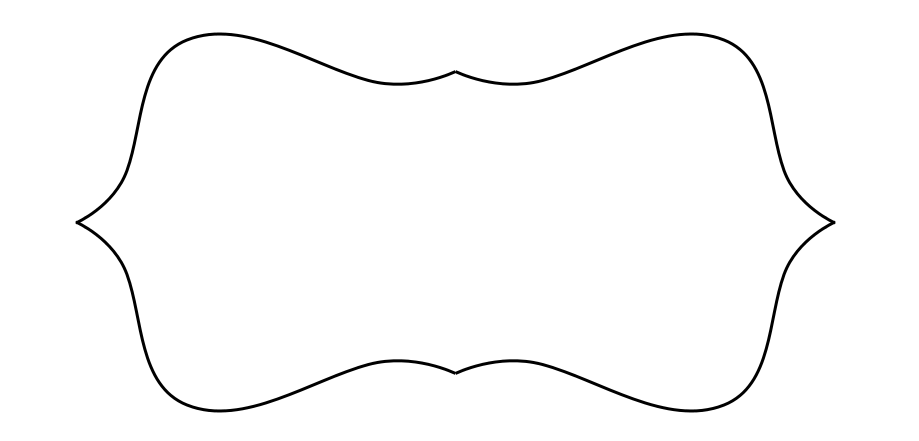 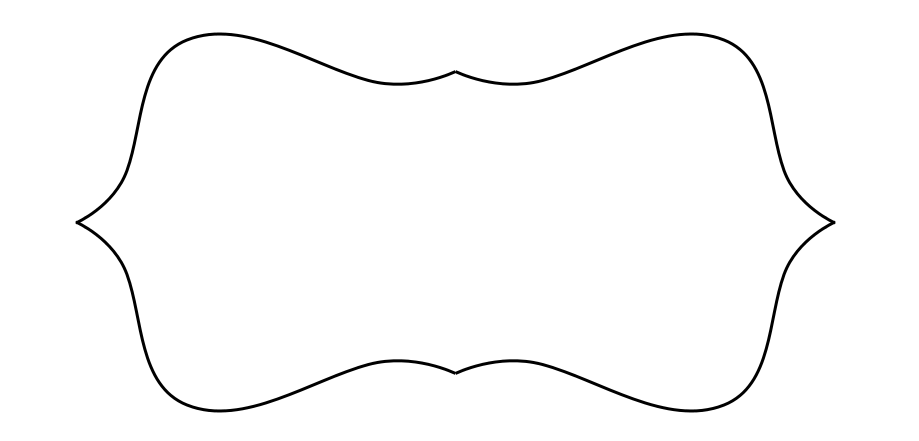 août
août
août
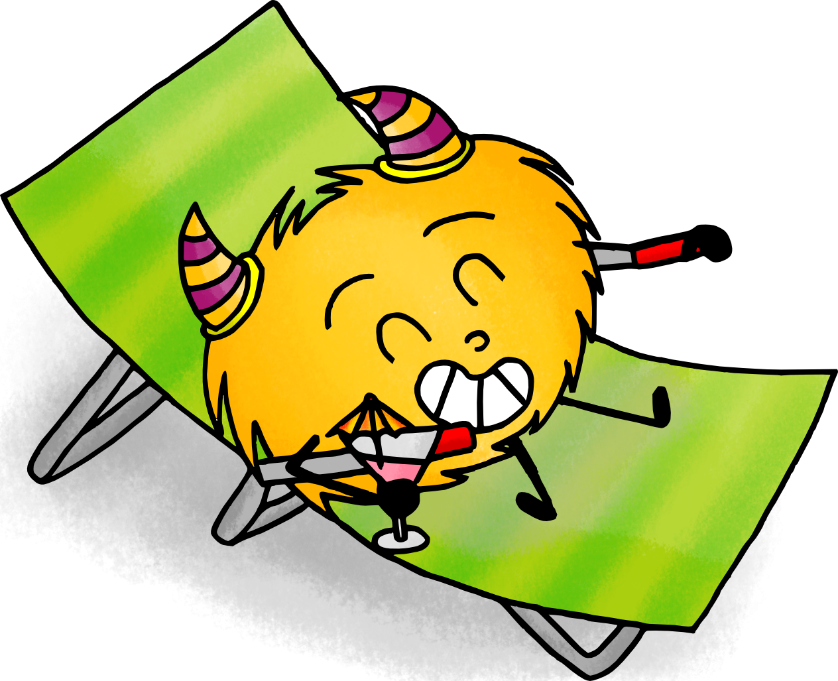 august
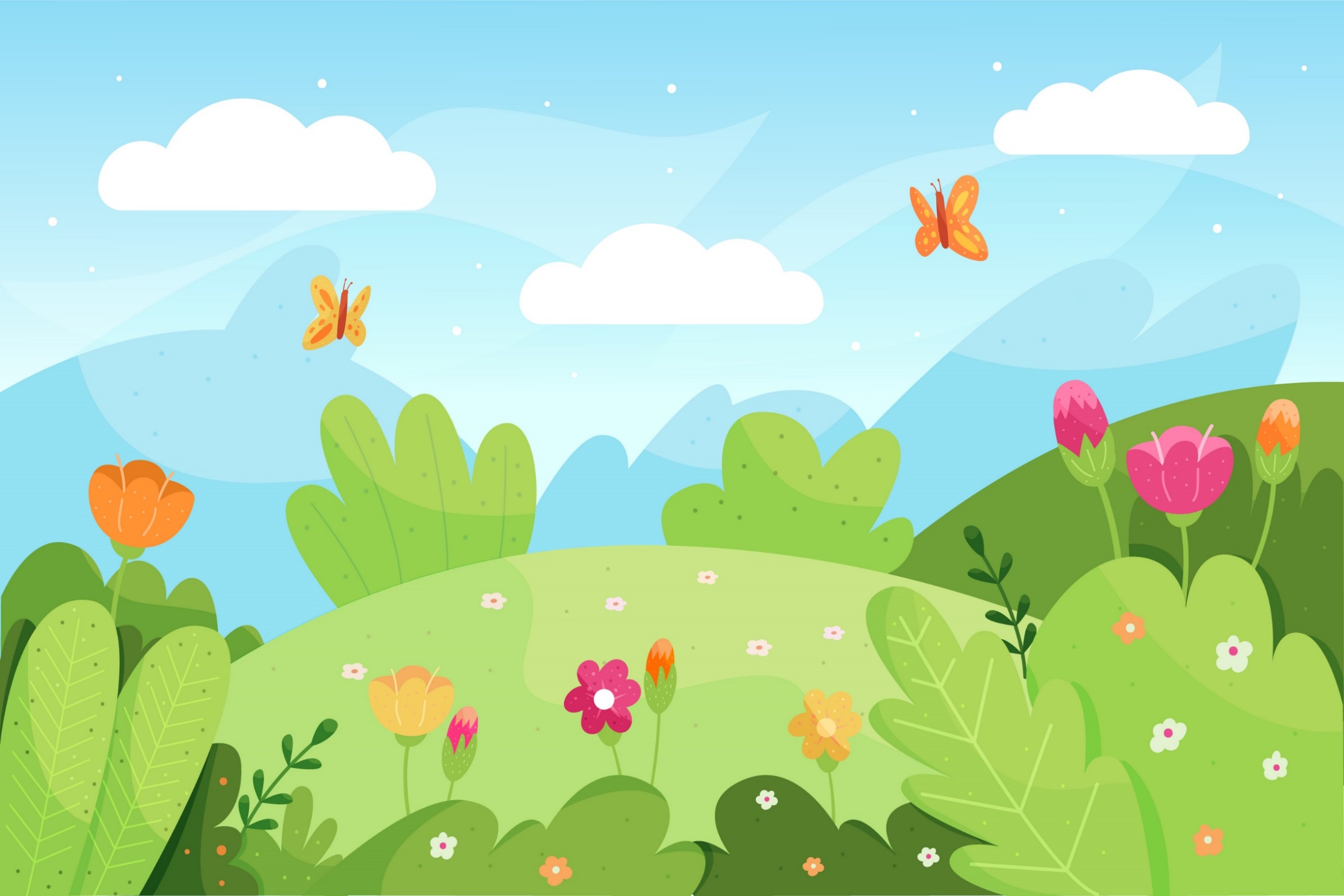 Printemps
printemps
printemps
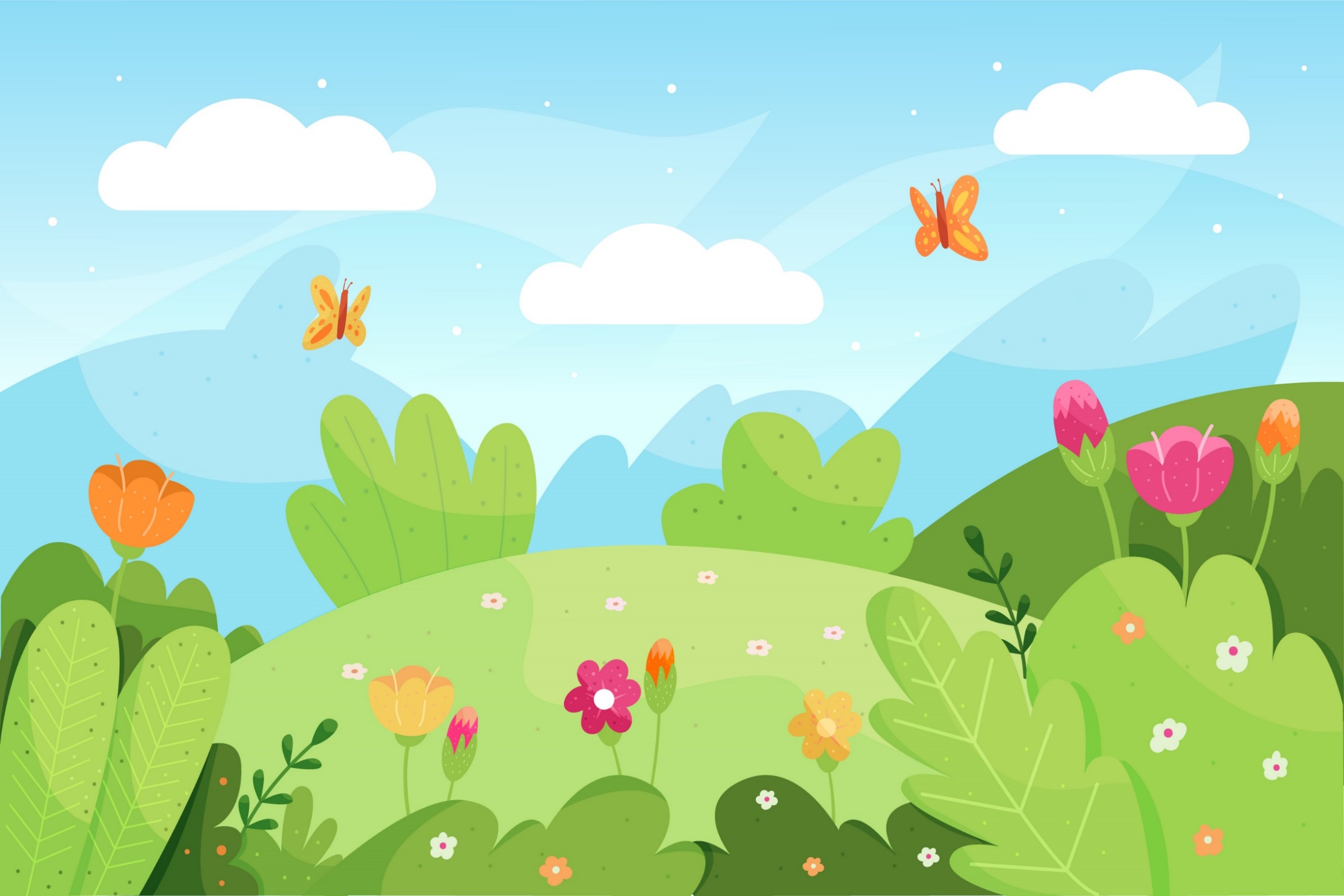 SPRING
spring
spring
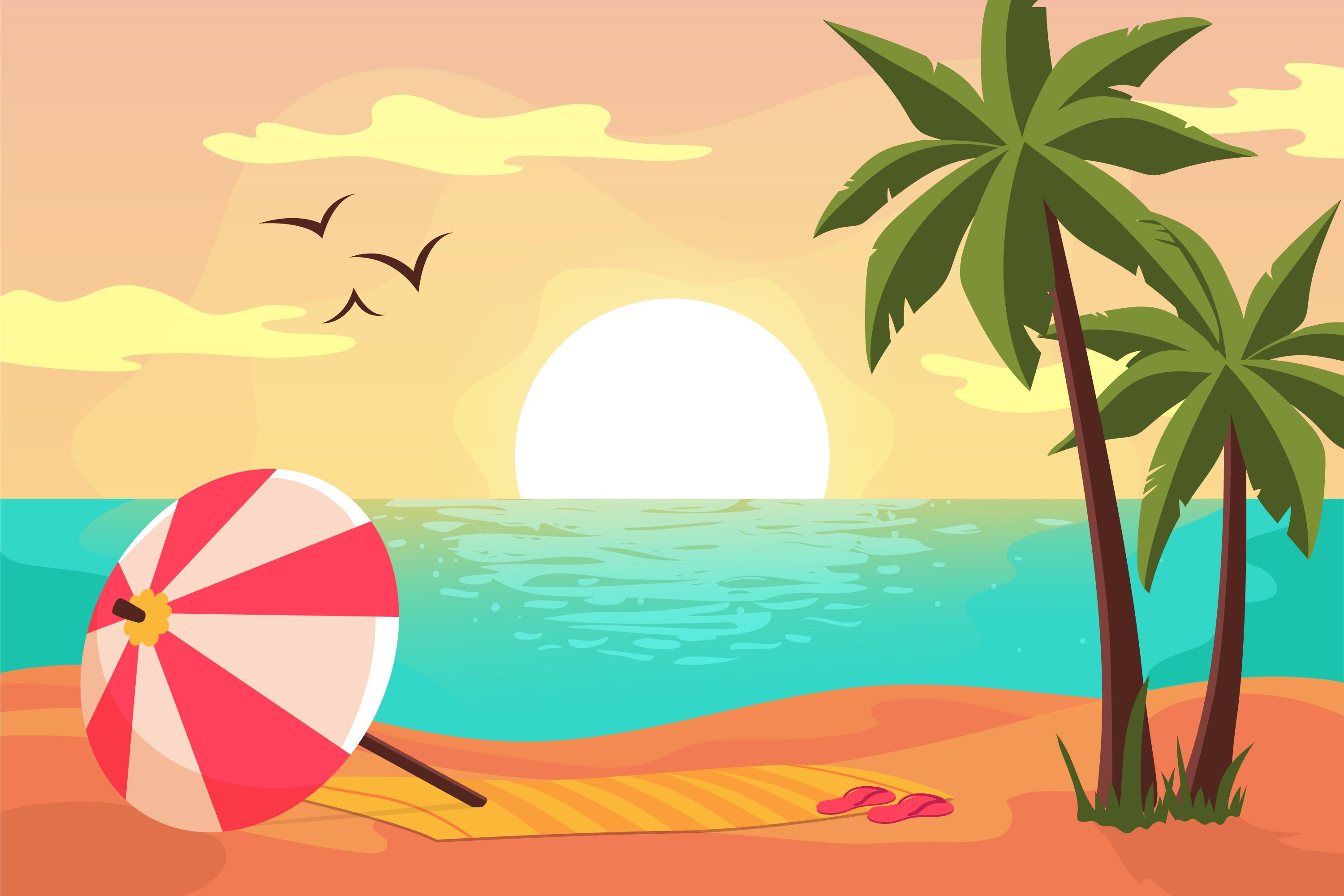 été
été
été
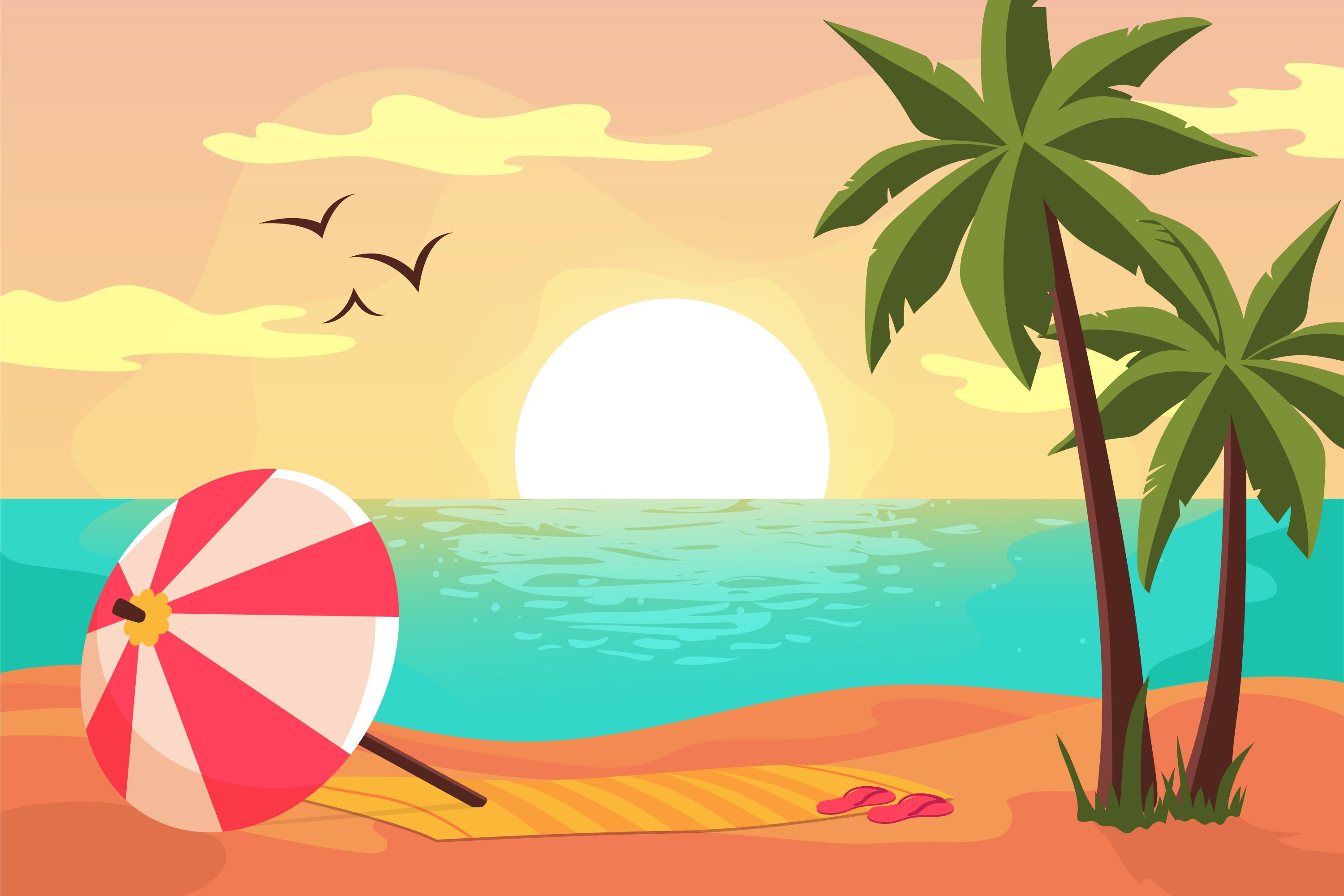 SUMMER
summer
summer
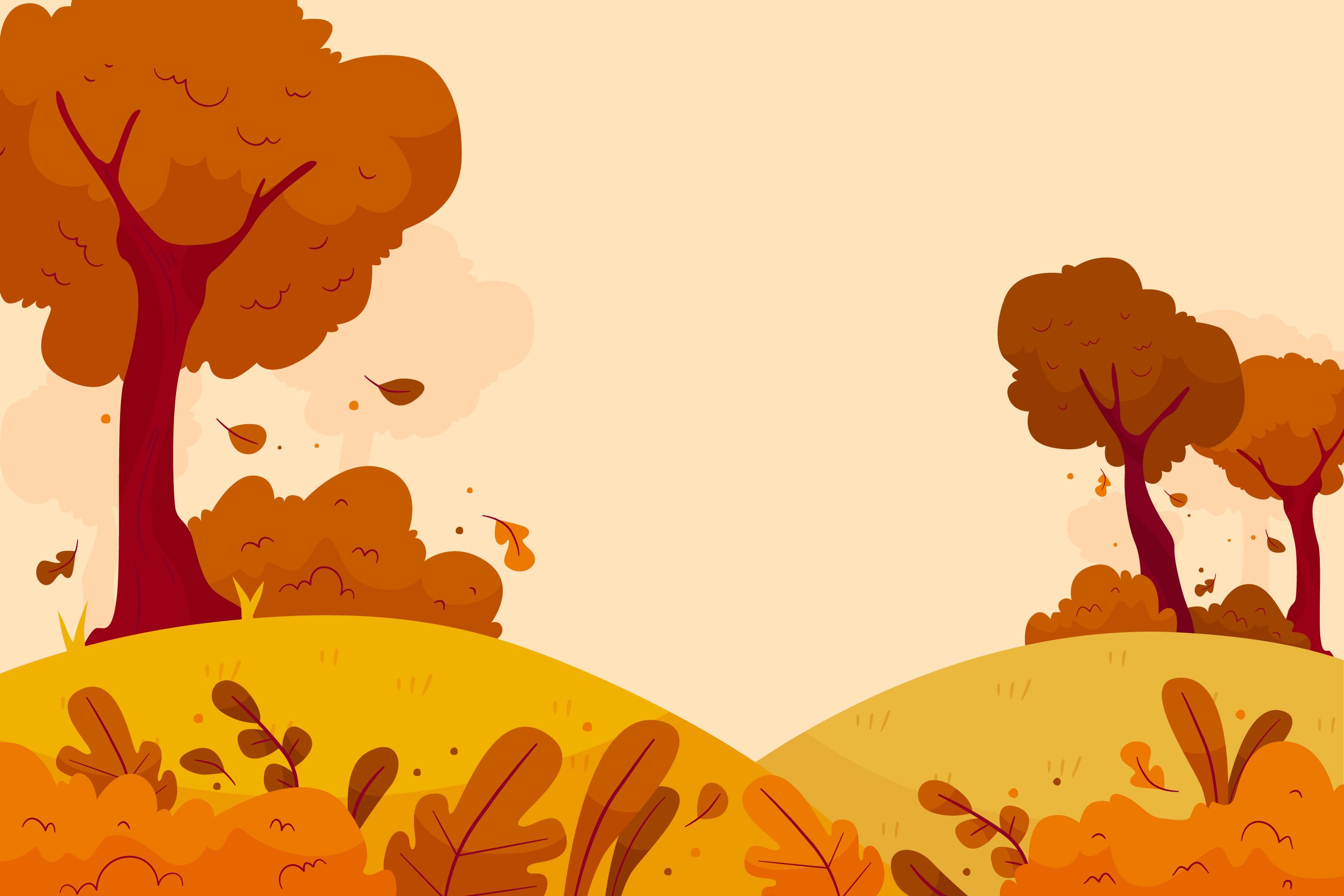 automne
automne
automne
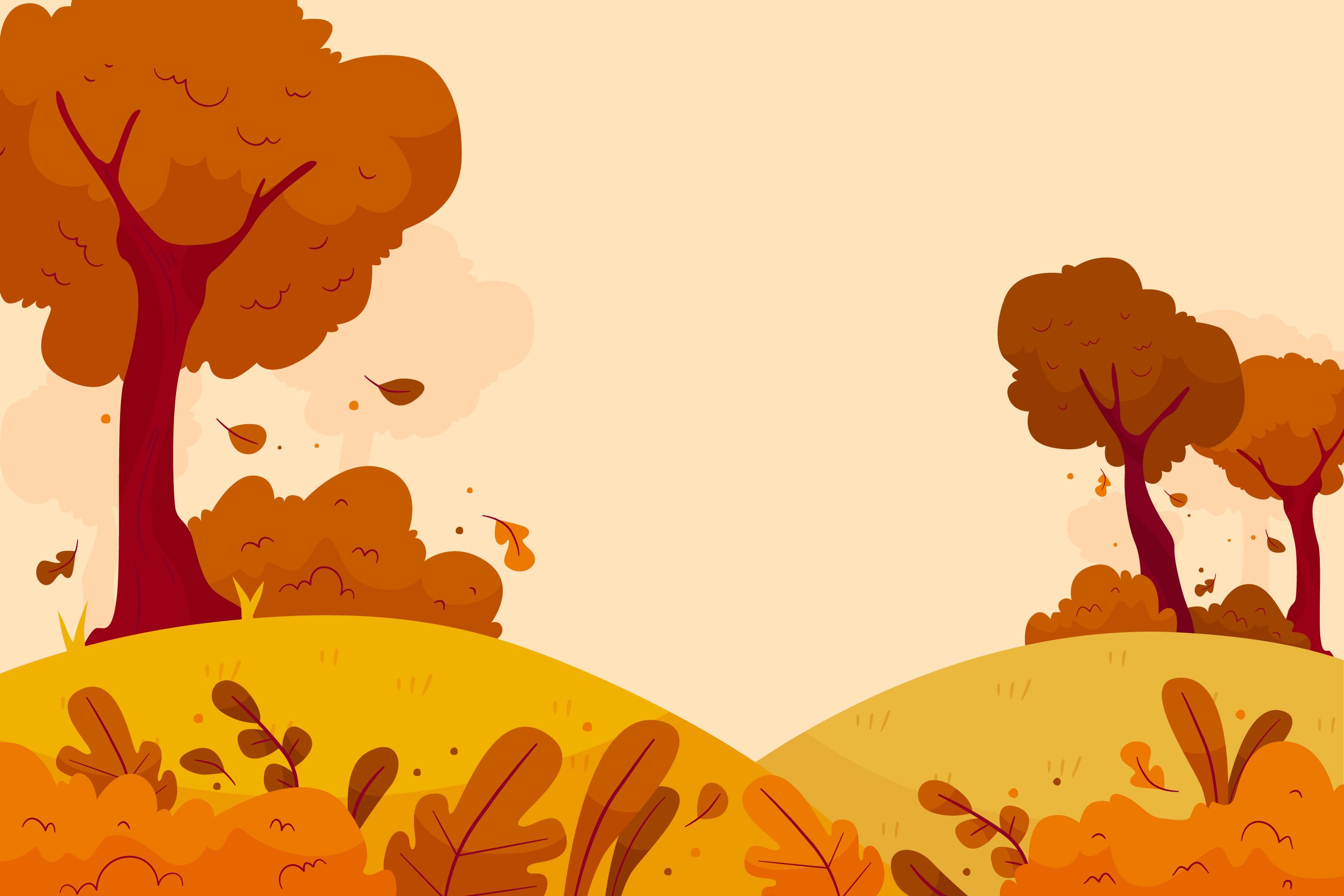 autumn
autumn
autumn
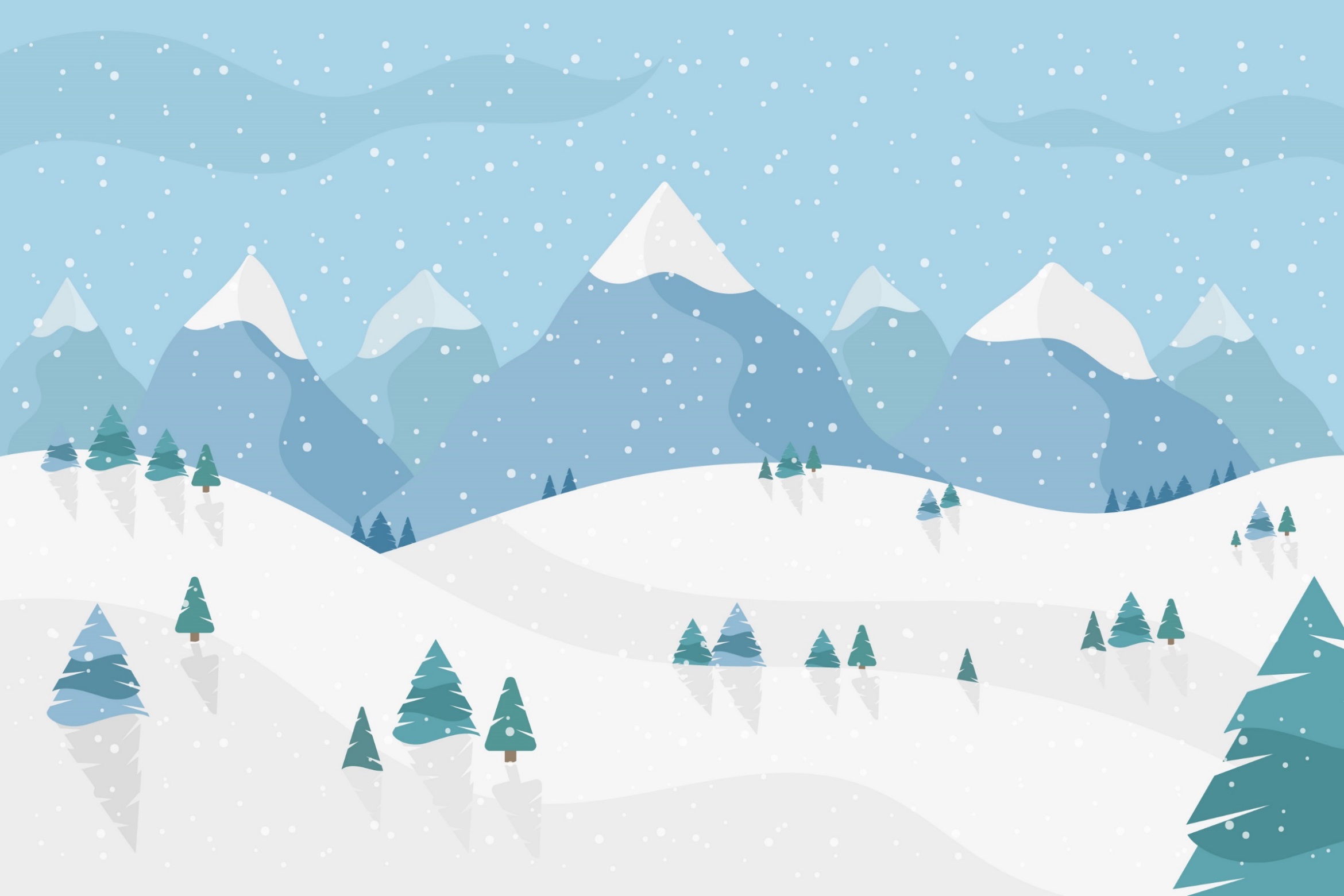 hiver
hiver
hiver
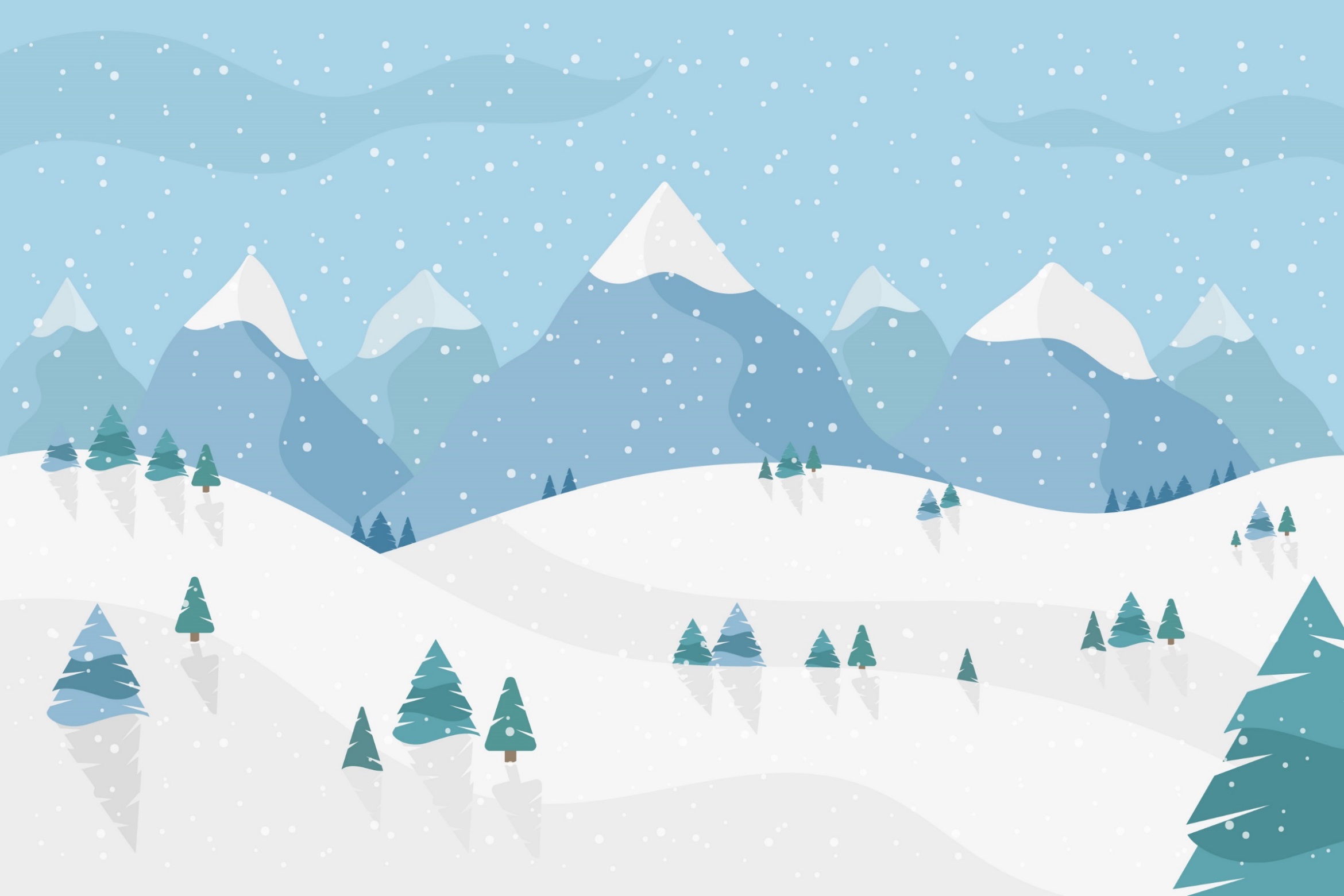 WINTER
winter
winter